How to set up your PBS Notebook
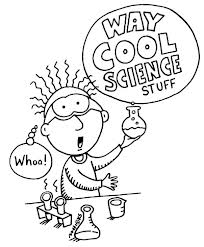 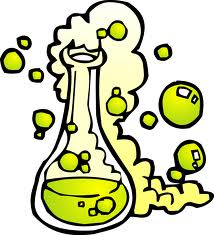 Step 1: Label Cover
First Line: Name and Period
Next Line: Principles of Biomedical Sciences
Next Line: 2014-2015
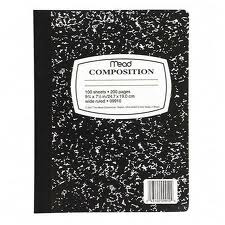 Step 2
Top of 1st page: (Start from first line)

Principles of Biomedical Sciences
STEM Academy of Hollywood
Your Name
August 14, 2014
Per _____
Step 3
Skip 1 Line, then copy the following:
Notebook Contract:
I promise to…
1. Only use a bound notebook
2. Only use a black or blue pen to write in the notebook
3. Scratch out mistakes with a single line ONLY!
Like this  I used 50mL    20mL of water
4. Paste paper into my notebook using a glue stick
5. Never have loose paper
6. Number every assignment on the top outside corner
7. NEVER TEAR OUT ANY PAGES OUT OF MY NOTEBOOK

I understand how to keep a legal science notebook and promise to only present original and honest content.

Name:___________________              Signature:______________________
Step 4: Table of contents
At the top of pg 2-5 write
TABLE OF CONTENTS
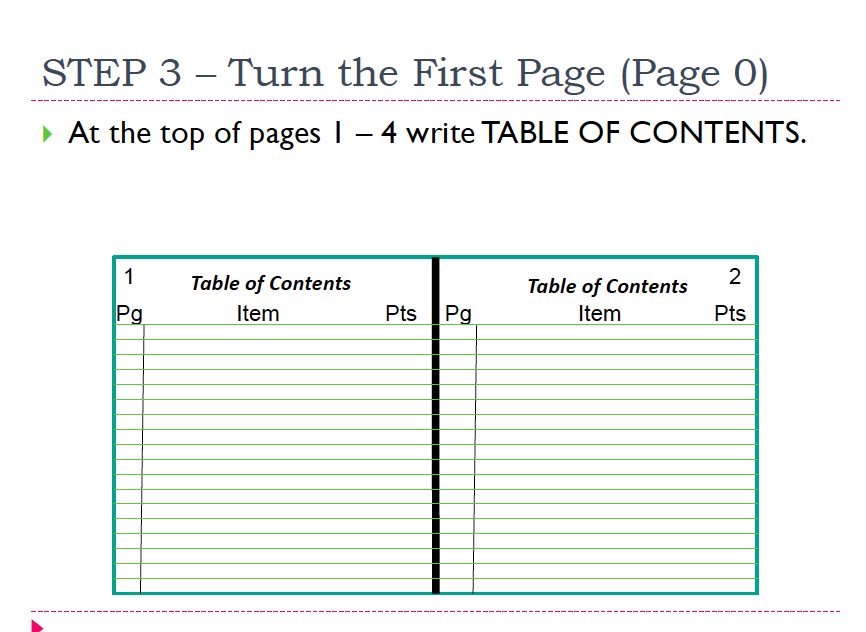 A #
A #